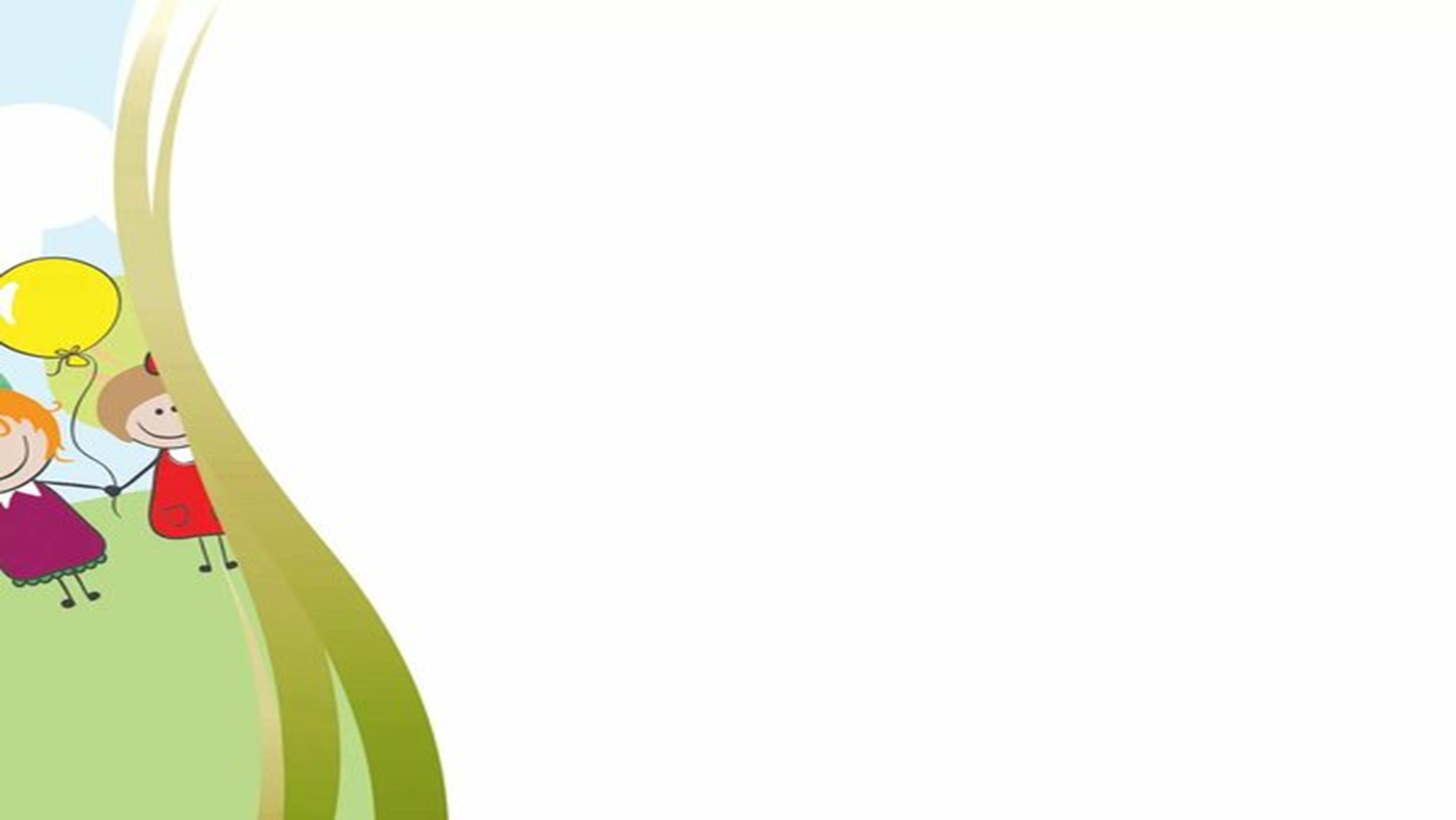 «Современная образовательная технология «Синквейн» в работе с детьми с нарушениями речи»
Подготовила: Кавкаева Екатерина Степановна
Воспитатель ЛГ МАДОУ «ДС № 3 «Звездочка»
Г. Лангепас 2021г.
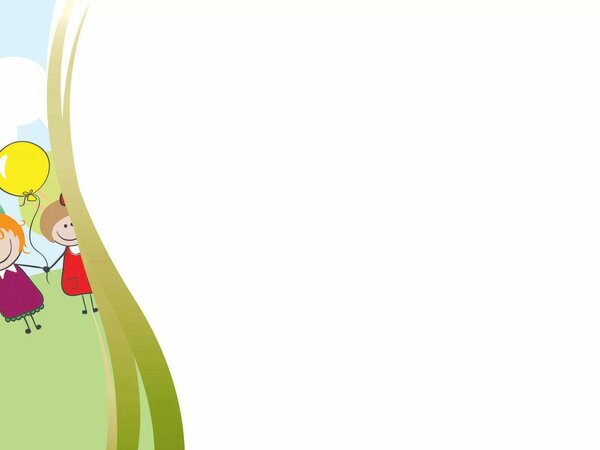 Сегодняшний день отличается активным ростом новых развивающих технологий, многие из которых можно успешно использовать при коррекции речевых нарушений. Одним из таких эффективных методов развития речи ребенка, который позволяет довольно быстро получить результат, является работа над созданием нерифмованного стихотворения, синквейна.
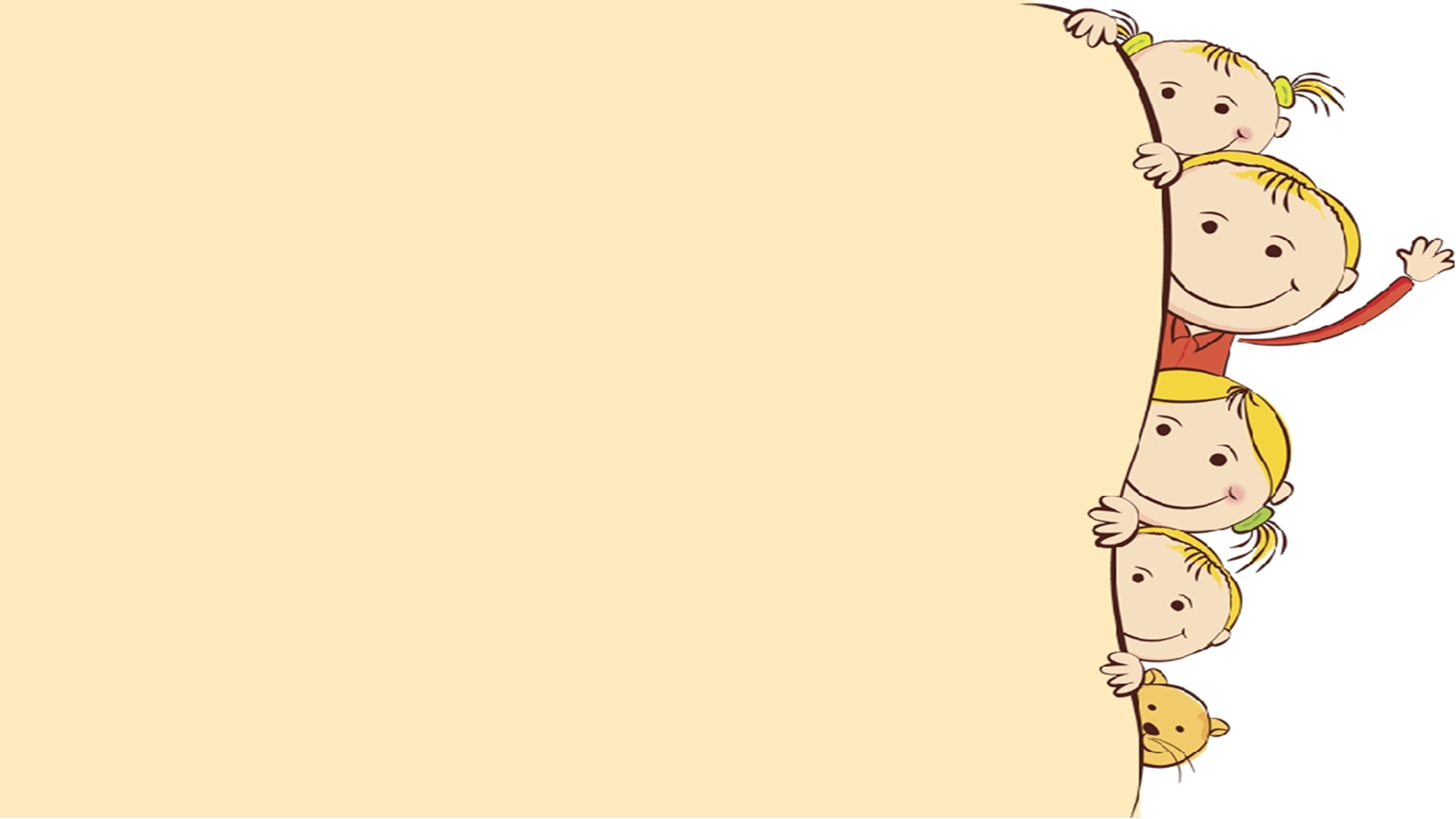 Что такое «Синквейн».
«Синквейн» от французского слова «пять». Это специфическое стихотворение без рифмы, состоящее из пяти строк, в которых обобщена информация по изученной теме. Несмотря на труднопроизносимое и загадочное название, технология синквейна очень эффективна и проста в применении.
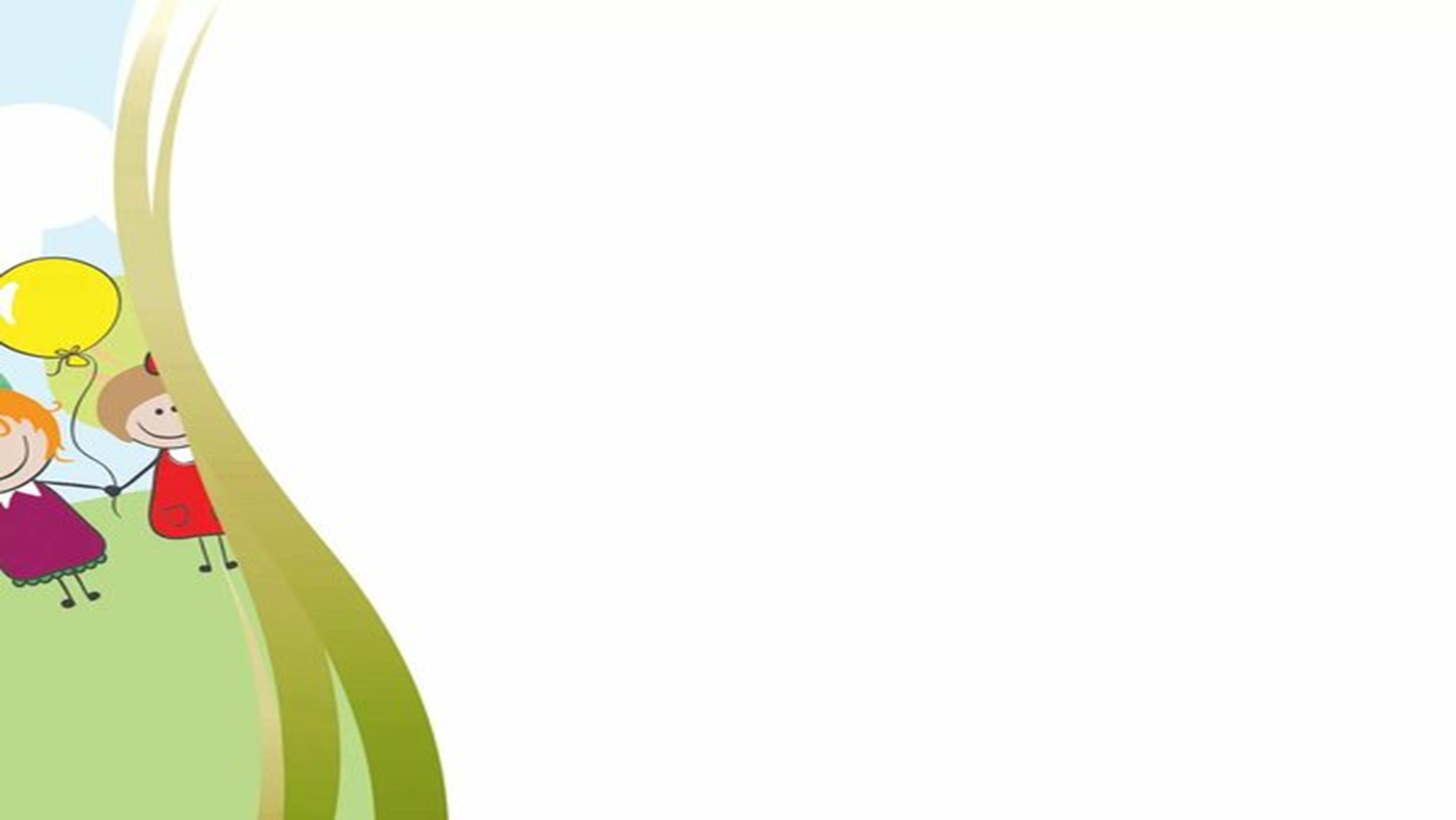 Технология синквейн
Технология синквейн – открывает новые возможности; современная практика характеризуется поиском и внедрением новых эффективных технологий, помогающих оптимизировать работу воспитателя.
- гармонично вписывается в работу по развитию ЛГК, использование синквейна не нарушает общепринятую систему воздействия на развитие речи детей и обеспечивает индивидуальный, дифференцированный подход.
- способствует обогащению и актуализации словаря, уточняет содержание понятий.
- является диагностическим инструментом, даёт возможность педагогу оценить уровень усвоения ребёнком пройденного материала.
- носит характер комплексного воздействия, не только развивает речь, но способствует развитию памяти, внимания, мышления.
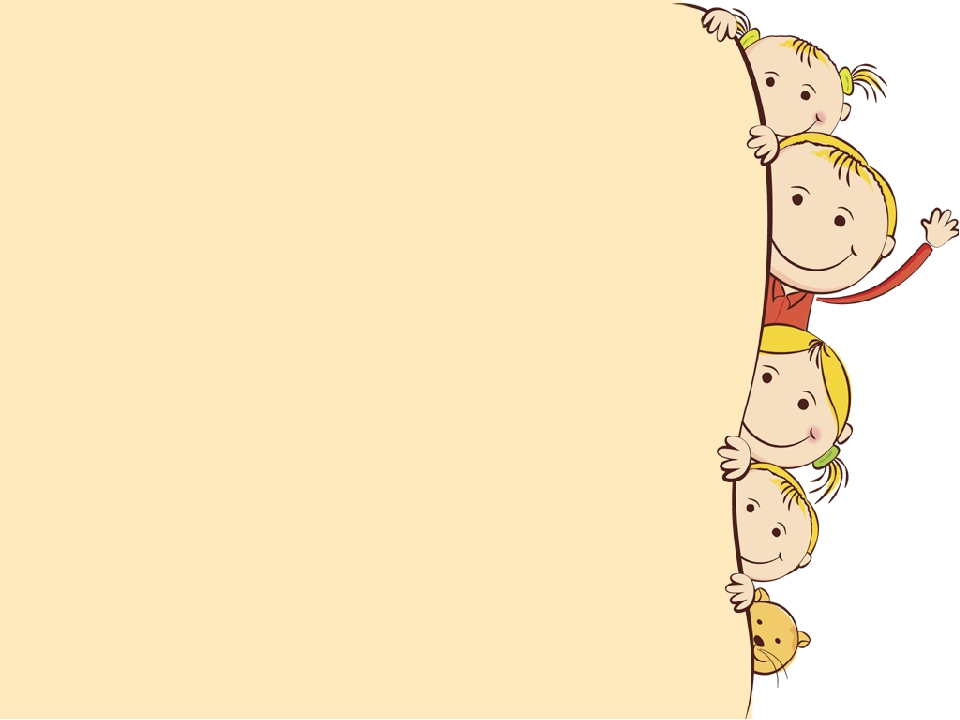 Актуальность технологии «синквейн» заключается в следующем:
Синквейн используется на занятиях по развитию речи с детьми старшего дошкольного возраста с речевыми нарушениями, а также с детьми с нормой речевого развития.
Составление синквейна проводится в рамках прохождения определенной лексической темы.
Синквейн в коррекционной работе с детьми с ОНР совершенствует словарную работу.
Учит определять грамматическую основу предложений.
Развивает языковое чутье, формируется фразовая речь, ассоциативное мышление.
Синквейн помогает анализировать информацию, кратко излагать идеи, чувства и представления в нескольких словах.
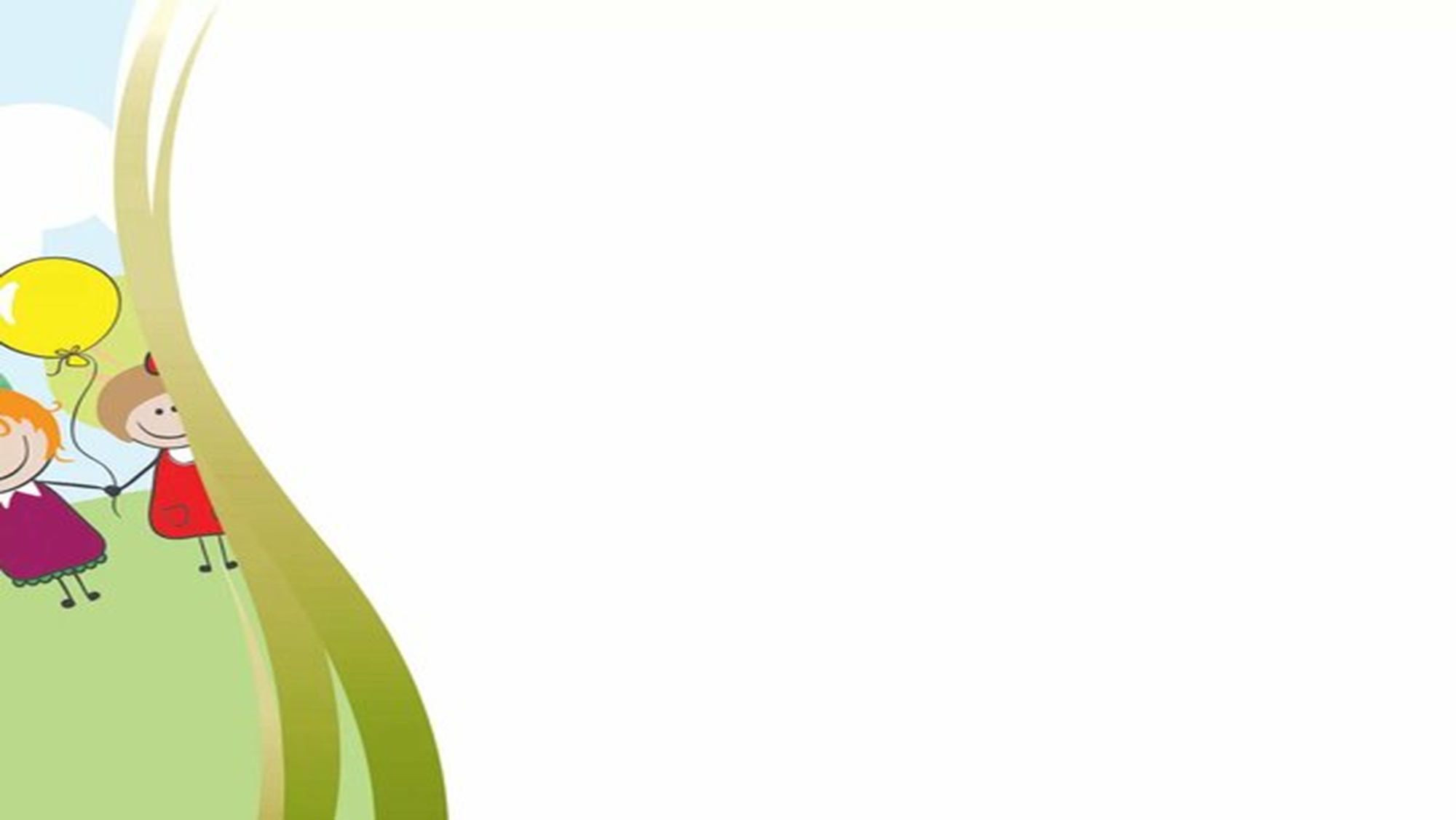 Основной этап.
Практический этап работы над синквейном начинается в старшем дошкольной возрасте в конце лексической недели. На первых порах при составлении синквейна работу с детьми проводят фронтально, в парах, в малых группах и только затем – индивидуально. 
Составление синквейнов.
«Сочинения» пишутся 1 раз в неделю, или в две недели и имеют различную тематику, что находит свое отражение в перспективном планировании. Лексические темы, которые усваивают дети, служат темами синквейнов. Они могут быть посвящены человеку (его качествам), явлениям природы, животным, птицам, праздникам и др.
Вариативность в применении технологии синквейн.
Синквейн используется на занятиях для закрепления изученной лексической темы.
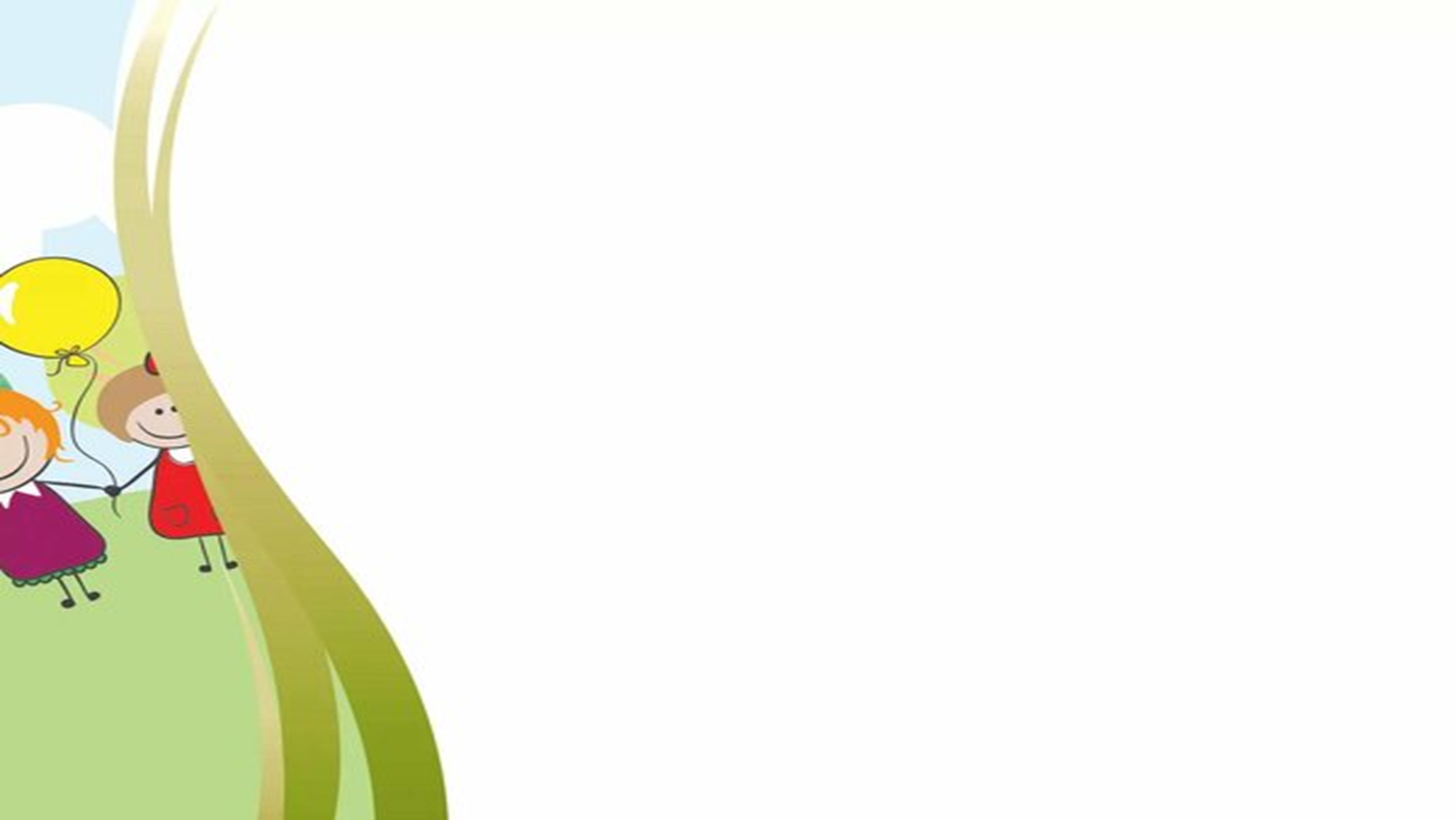 На первом этапе работы при обучении составления синквейна уточняется, расширяется и совершенствуется словарь дошкольников. Дети знакомятся с понятиями «слово, обозначающее предмет» и «слово, обозначающее действие предмета», тем самым готовится платформа для последующей работы над предложением
1-ая строчка «Кто? Что?» - существительное, одно ключевое слово, определяющее содержание (Название произведения, имя героя);
2-ая строчка «Какой? Какая? Какое?» - два прилагательных, характеризующих первую строчку;
3-я строчка «Что делает?» - три глагола, обозначающих действие, относящихся к теме;
Упражнение «Подбери схему к слову»
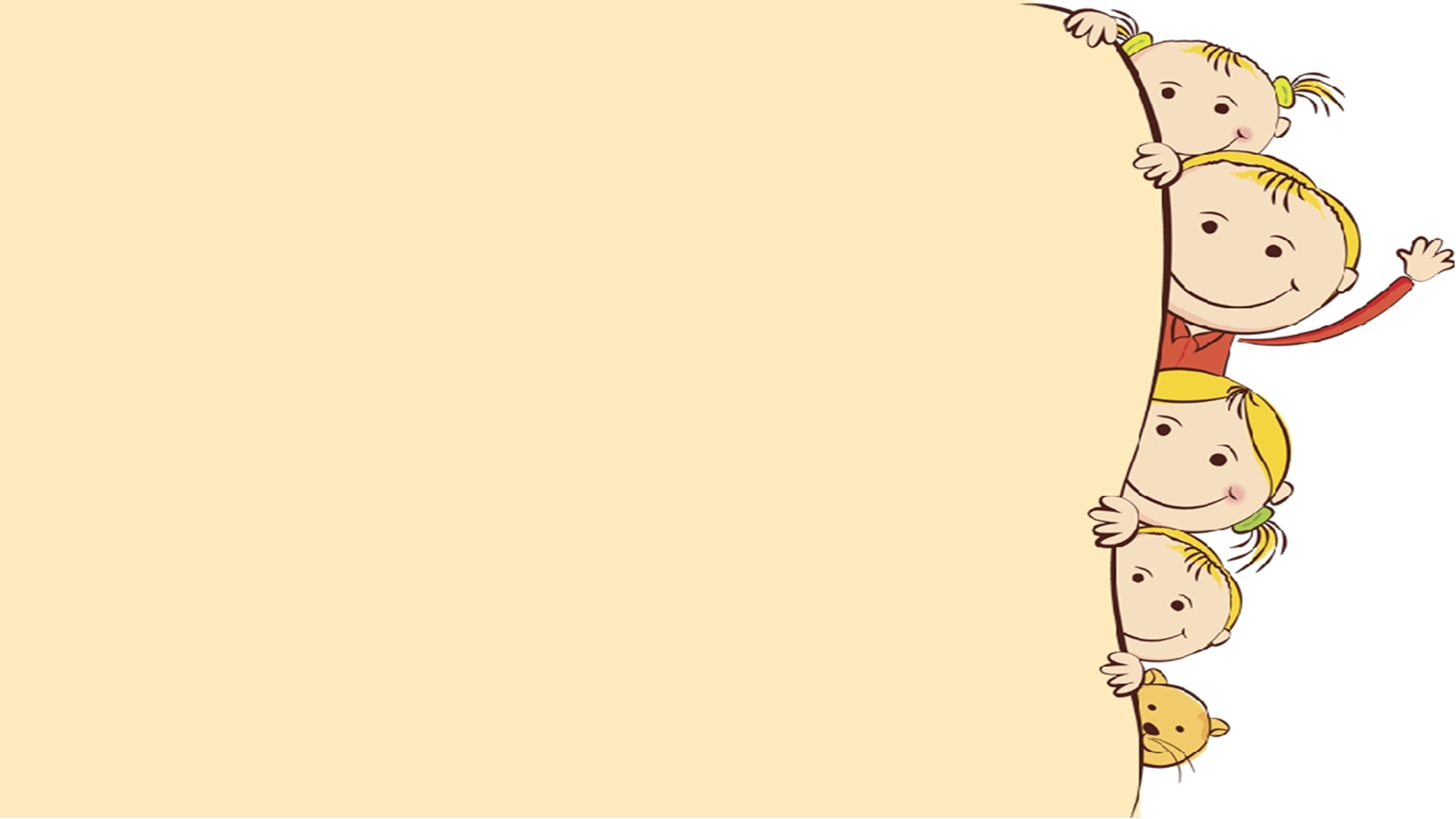 На втором этапе продолжается работа по обогащению и активизации словаря; составлению предложения из нескольких слов, показывающая отношение к теме, выражающая личное отношение автора синквейна к описываемому предмету или объекту, предметной (сюжетной) картине. На данном этапе очень важно научить детей выражать своё личное отношение к теме одной фразой; а так же использовать знание пословиц, поговорок по заданной теме. Дети составляют предложения по картинкам, используя схемы.

4-ая строчка синквейна - четыре слова, ключевая фраза, которое показывает личное отношение автора к теме или ее суть
5-ая строчка – одно слово существительное (или словосочетание) – ассоциация (синоним), который повторяет суть темы в 1-ой строчке.
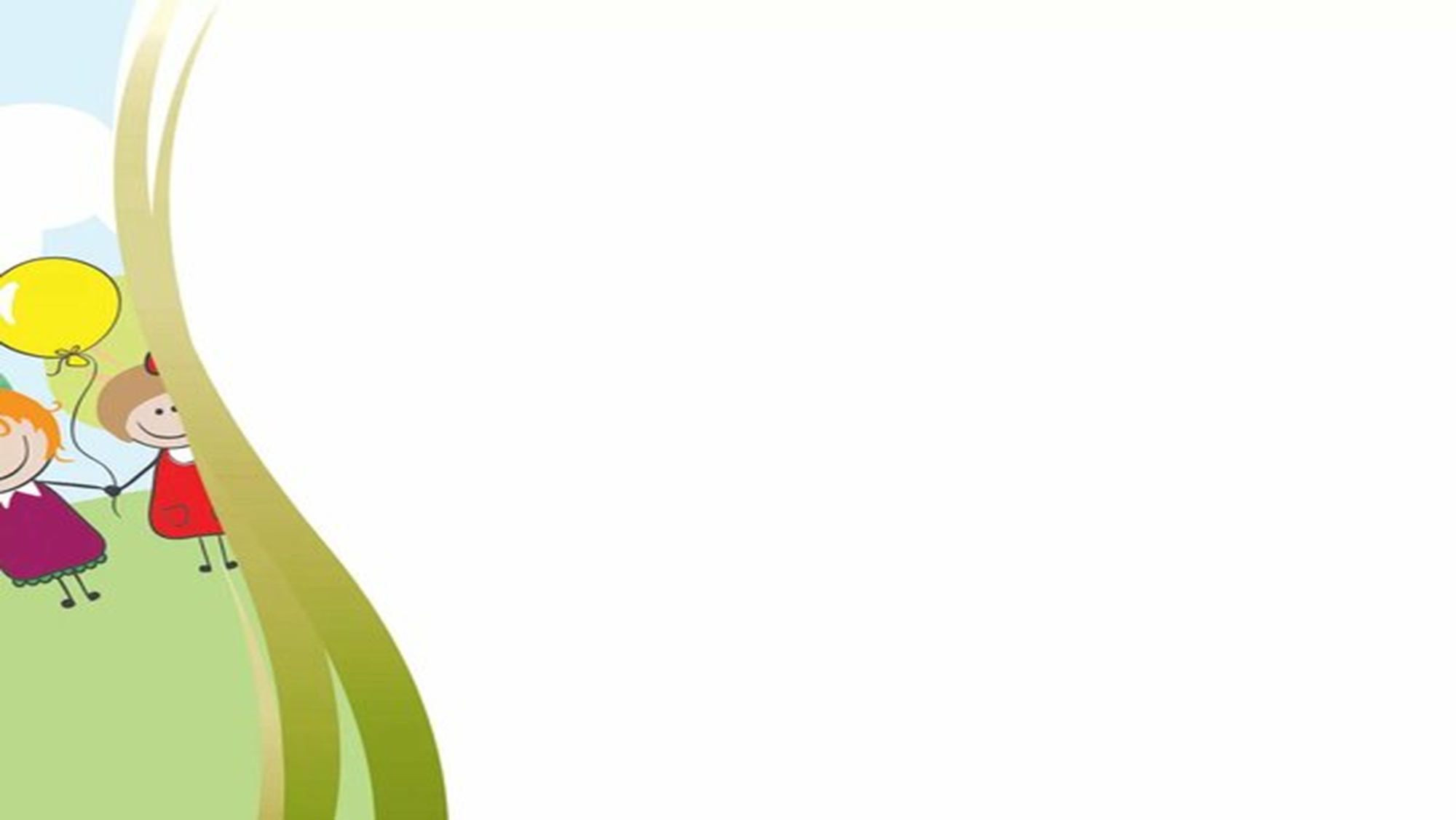 Чтобы правильно составить синквейн дошкольнику необходимо: 
• иметь достаточный словарный запас в рамках темы, • понятиями: слово - предмет (живой не живой), слово-действие, слово-признак, • научиться правильно, понимать и задавать вопросы, 
• владеть навыком обобщения, • согласовывать слова в предложении, • правильно оформлять свою мысль в виде предложения.
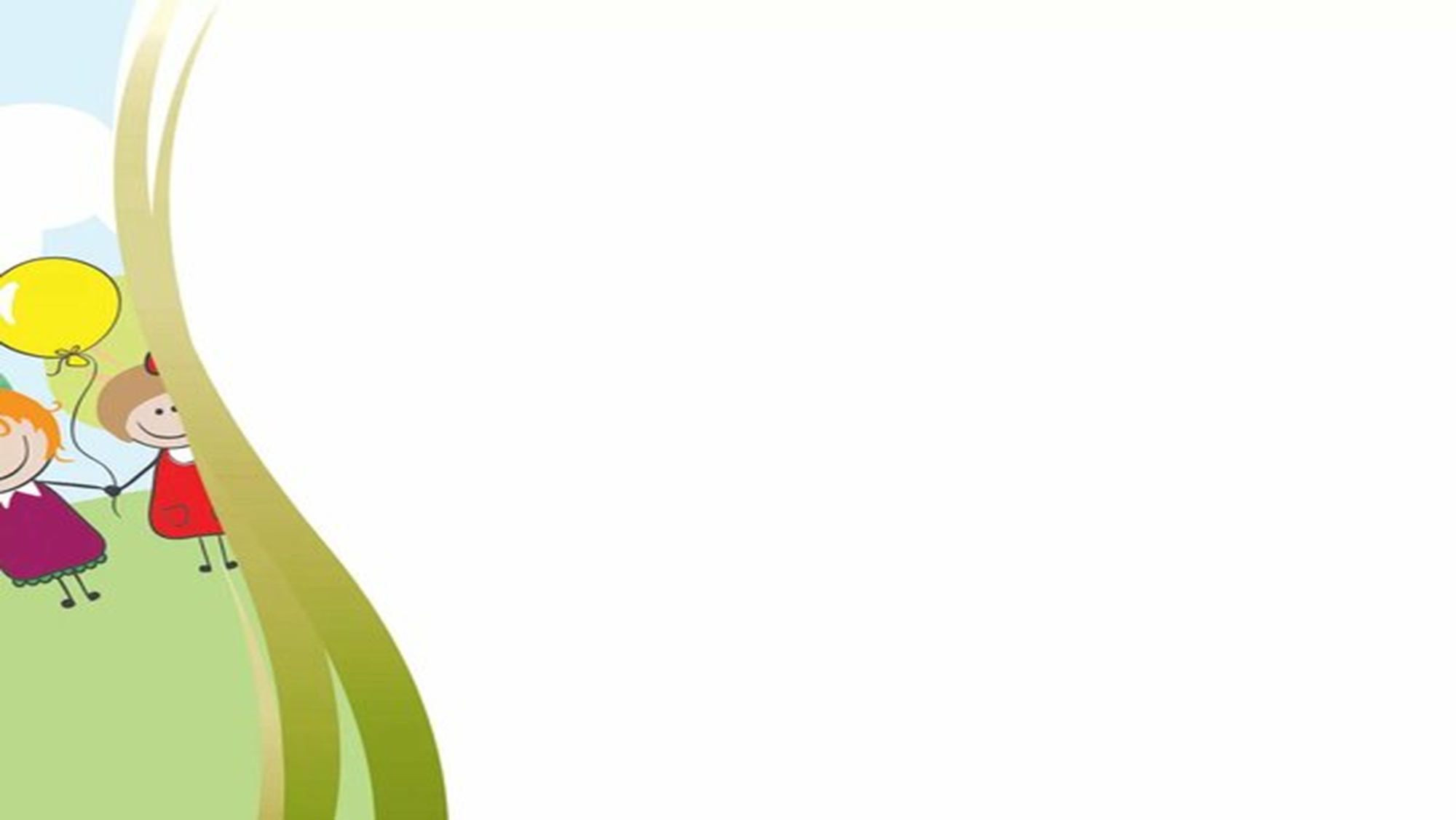 Преимущества. Эффективность и значимость технологии синквейн.
Во-первых, его простота. Синквейн могут составить все.
Во-вторых, в составлении синквейна каждый ребенок может реализовать свои творческие, интеллектуальные возможности.
Синквейн является игровым приемом.
Составление синквейна похоже на игру, ведь сочинять весело, полезно и легко!
Данный метод может легко интегрироваться с другими областями Программы.
Технология синквейн не требует особых условий для использования и органично вписывается в работу по развитию лексико-грамматических категорий у дошкольников с ОНР.
Способствует обогащению и актуализации словаря, уточняет содержание понятий.
Является диагностическим инструментом, даёт возможность педагогу оценить уровень усвоения ребёнком пройденного материала.
Носит характер комплексного воздействия, не только развивает речь, но способствует развитию ВПФ (памяти, внимания, мышления).
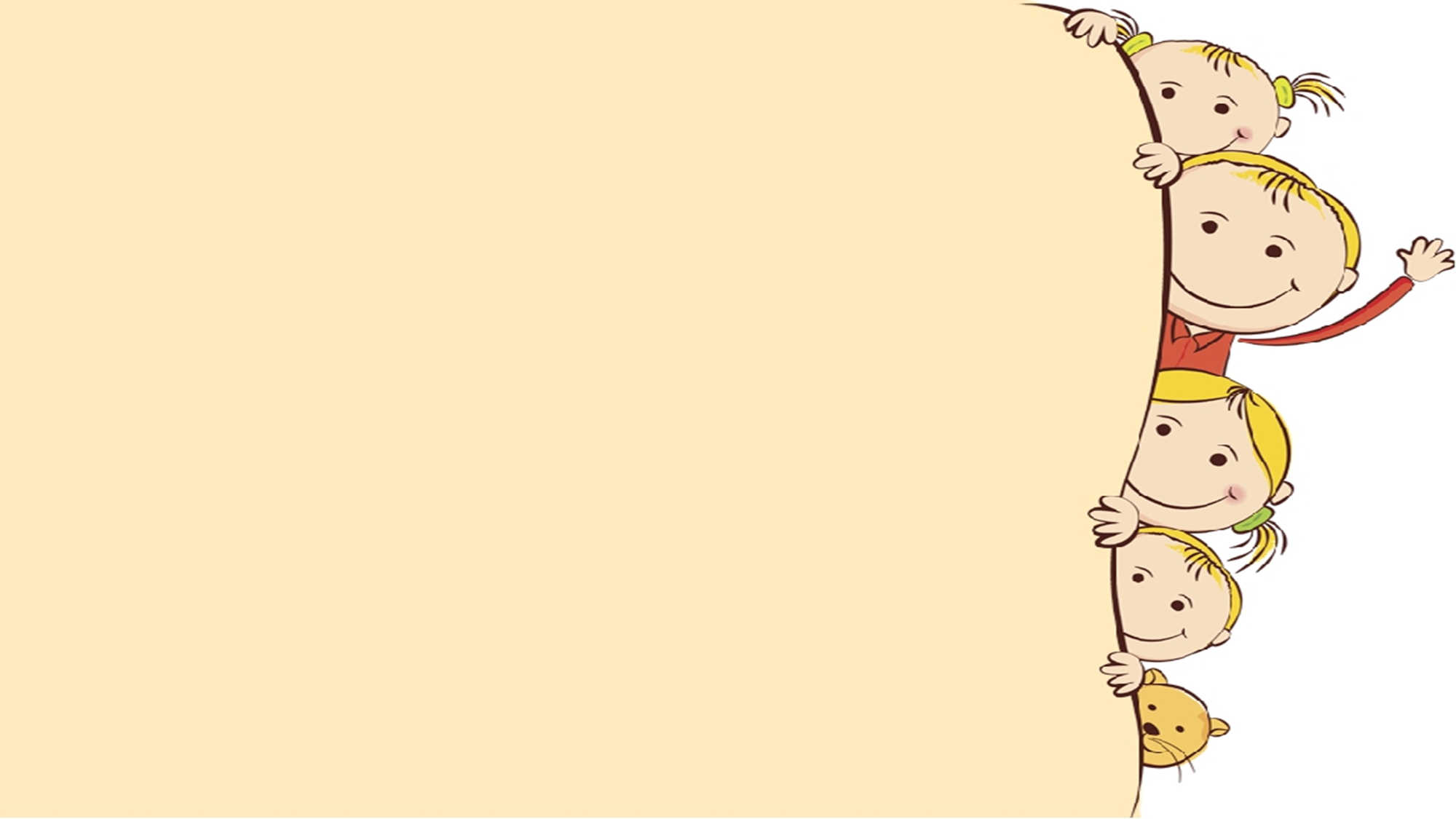 Итог.
Новая технология – открывает новые возможности. Дидактический синквейн позволяет создавать условия для свободного выбора ребенком деятельности, принятия решений, выражения чувств и мыслей, благодаря ему возможна поддержка индивидуальности и инициативы каждого ребенка, а это, в свою очередь, создает социальную ситуацию для развития ребенка, что актуально в связи с вводом в действие ФГОС дошкольного образования.